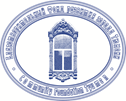 РРЦ для СО НКО Тюменской области
Деятельность в 2017г.
Обучение НКО 26 МО (4 зоны)
Экспертиза. Оценка. Мониторинг
13 тренинг-семинаров  (462 чел.)
Методические материалы по 4м темам
Школа, конкурс - 6 муниципальных программ поддержки СО НКО 
Участие 19 региональных экспертов в работе ЭС региональных, федеральных конкурсов
750 консультаций
РРЦ для СОНКО ТО
Разработка, реализация проектов
Регистрация, отчетность НКО Привлечение ресурсов
Коворкинг - центр
Информационное сопровождение
Сайт, группы в соцсетях
Пресс-релизы
Публичный отчет грантополучателей
АКЦИИ: ВНД, Щедрый вторник, Благотворительный сезон
Конкурсы БФРГТ 15,2 млн руб
НАШ РЕГИОН 0,97 млн
Культурная мозаика малых городов и сел УрФО 2,8 млн
АКТИВНОЕ ПОКОЛЕНИЕ Тюменской области  2,6 млн
Конкурс им.Выготского 9,8 млн
Участие в конкурсе Фонда президентских грантов
28 проектов благополучателей РРЦ
49,4 млн. руб. (из 80,9 млн)